ESCUELA POLITÉCNICA DE LAS FUERZAS ARMADAS ESPE
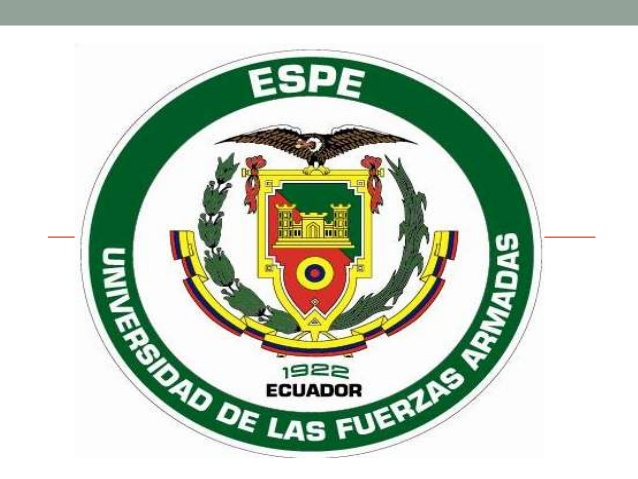 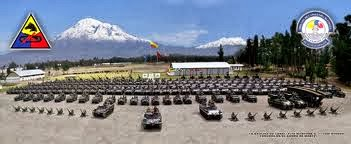 MAESTRÍA EN ESTRATEGIA MILITAR TERRESTRE
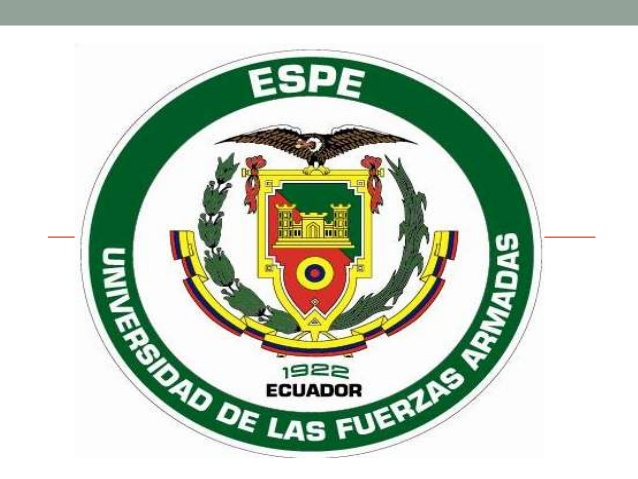 TEMA: PROPUESTA DE ADQUISICIÓN DE UNA CAPACIDAD BLINDADA PARA LA FUERZA TERRESTRE
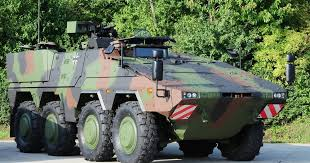 OFICIALES
MAYO. DE C.B. HUGO CEDEÑO PROCEL
MAYO. DE C.B RODRIGO ANDRADE RACINES
CAPÍTULO I. EL PROBLEMA
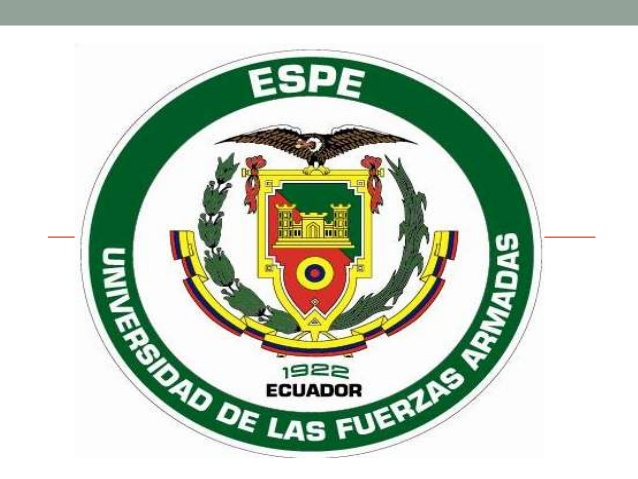 PLANTEAMIENTO
Adquirir una capacidad no es sólo “comprar”
Paz con Perú y nuevos escenarios
Se disminuyó la capacidad blindada

FORMULACIÓN
¿Las Fuerzas Armadas del Ecuador requieren adquirir y desarrollar nuevas capacidades blindadas en la actualidad?
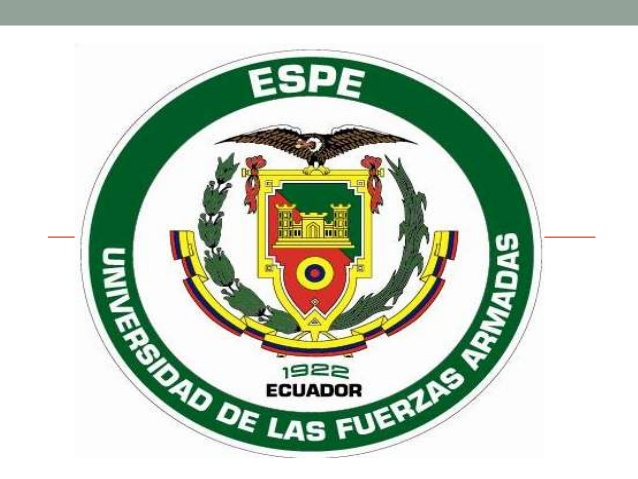 CAPÍTULO I. EL PROBLEMA
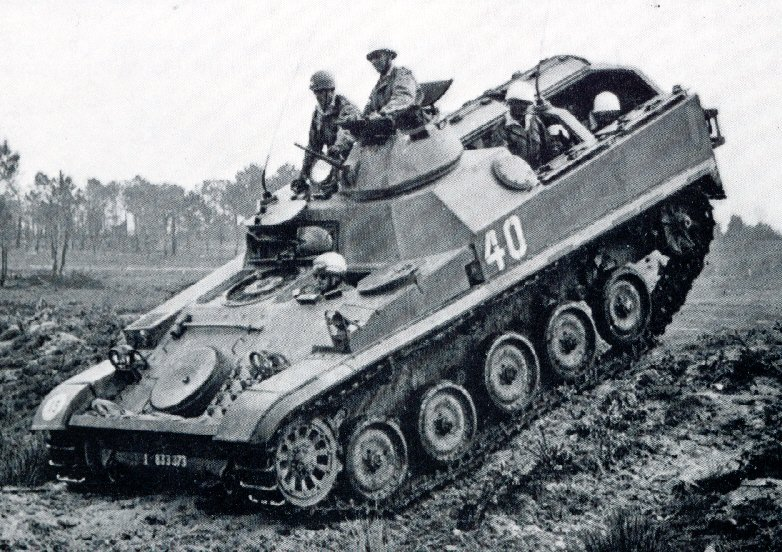 ANTECEDENTES
AMX 13. Diseño 1946 FR., producción 1952
En servicio desde 1971 ( 47 años)
ENGESA Diseño 1973 BR., producción 1978
En servicio desde 1983 ( 33 años)
APC- M113 Diseño 1957 USA, producción 1962
En servicio desde 1968 (50 años)
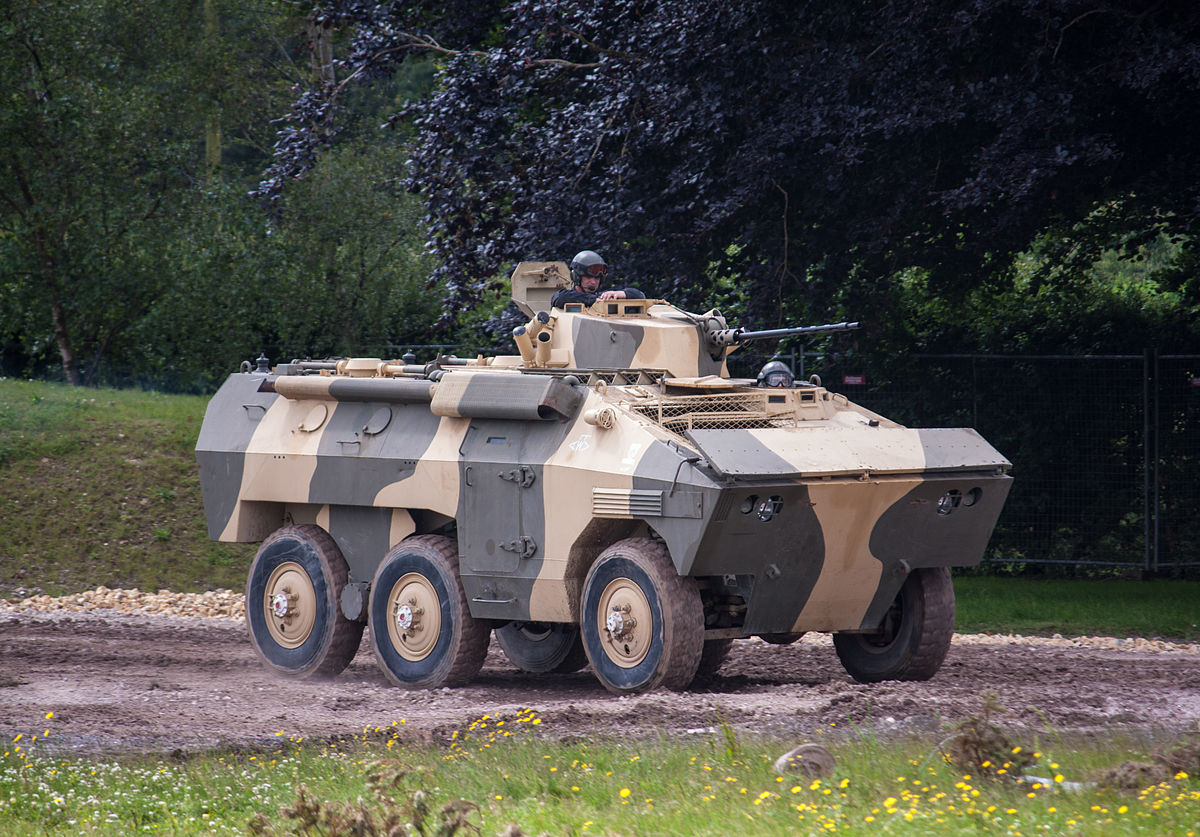 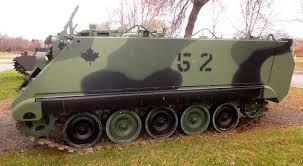 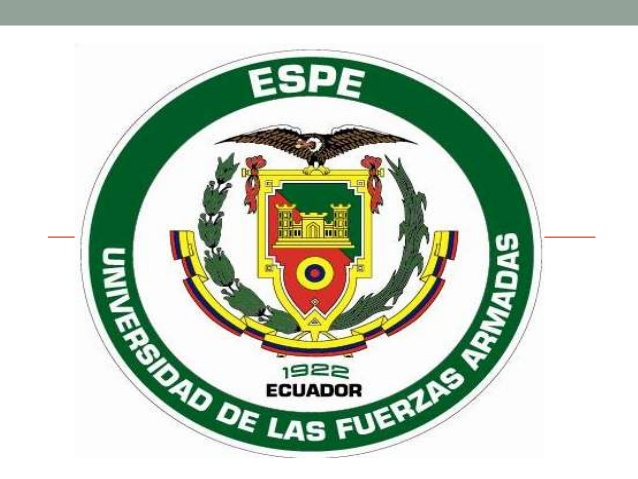 CAPÍTULO I. EL PROBLEMA
JUSTIFICACIÓN /IMPORTANCIA
NUEVAS AMENAZAS
PROBABLES ESCENARIOS DE ACTUACIÓN
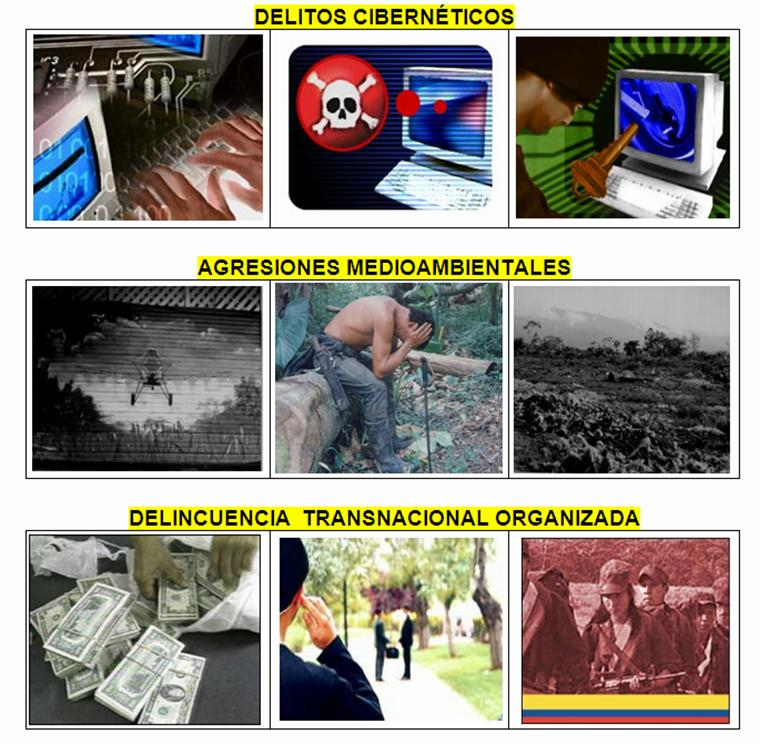 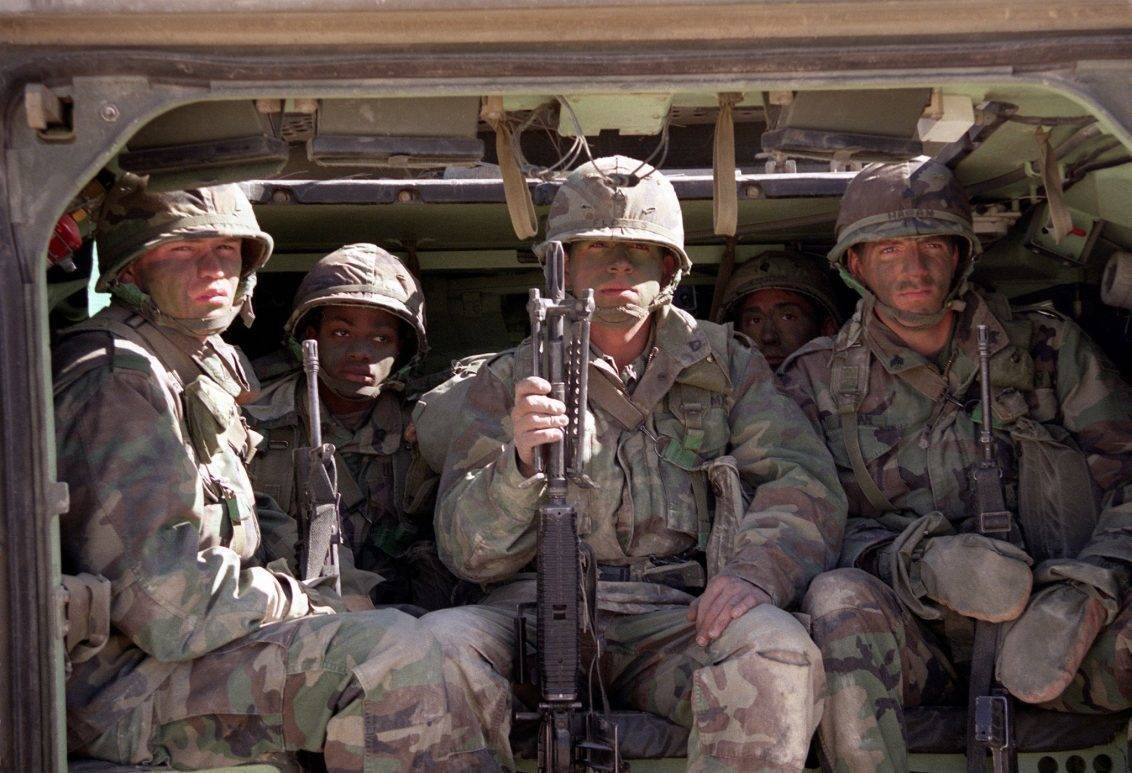 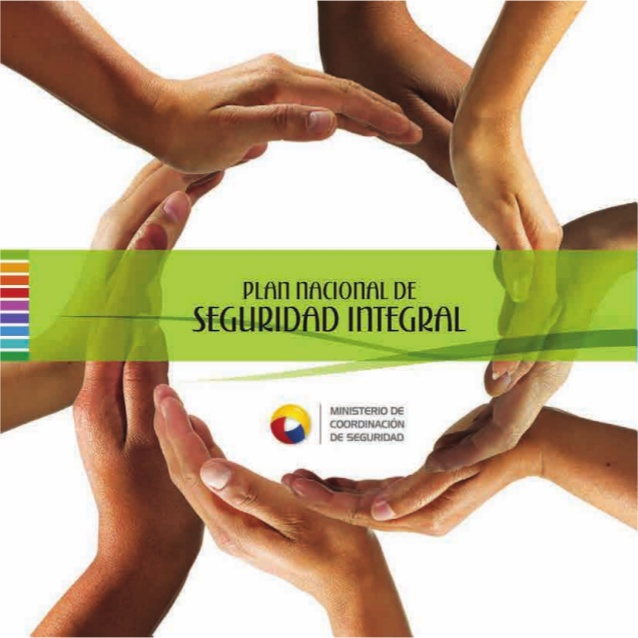 Salvaguarda del Personal
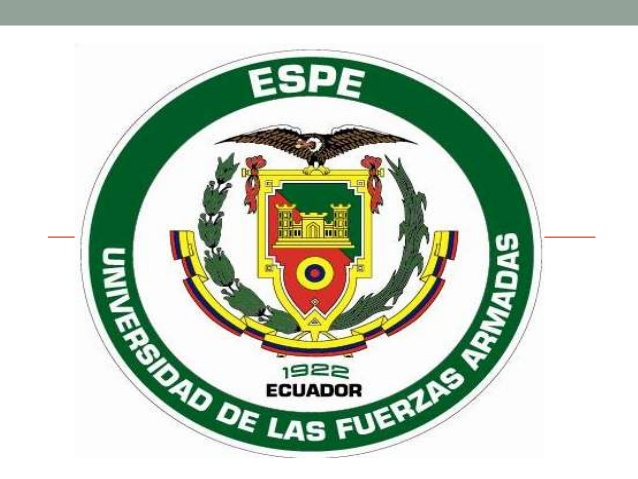 CAPÍTULO I. EL PROBLEMA
JUSTIFICACIÓN /IMPORTANCIA
Generar una alternativa para desarrollar y/o adquirir una capacidad blindada acorde a la realidad del país
Necesidad de Capacidades blindadas para varios propósitos
Carencia de Plataformas Modernas
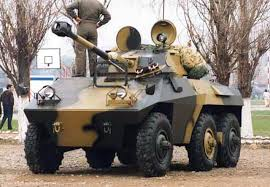 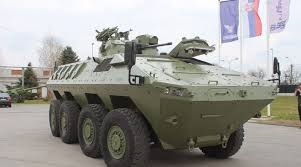 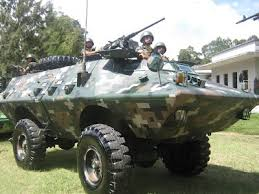 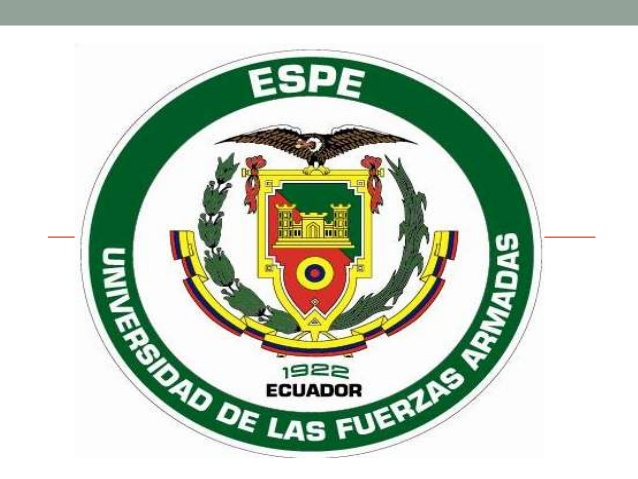 CAPÍTULO I. EL PROBLEMA
OBJETIVO GENERAL

Presentar un estudio mediante el cual se plantee alternativas viables para el desarrollo de los componentes de la capacidad blindada que contribuirá al cumplimiento de la misión dada a Fuerzas Armadas en la Constitución de la República.
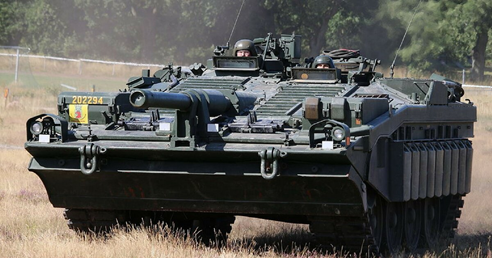 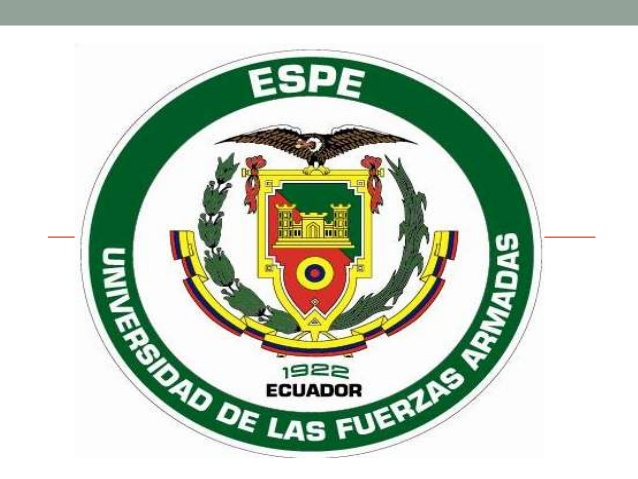 CAPÍTULO I. EL PROBLEMA
OBJETIVOS ESPECÍFICOS:

● Presentar información bibliográfica técnica que nos permita entender el desarrollo tecnológico y las actuales capacidades blindadas existentes.
● Recabar criterios valederos provenientes de expertos en seguridad y defensa, planteando interrogantes que integren las variables de la presente investigación. 
● Plantear una alternativa viable que permita desarrollar la capacidad blindada y derive en proyectos acordes con una programación del gasto de defensa.
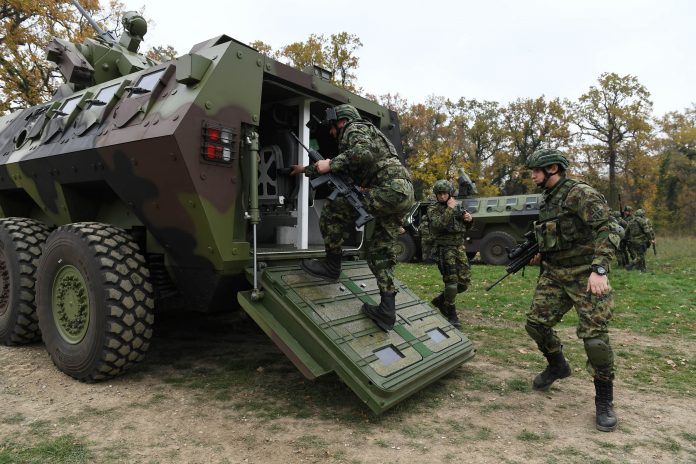 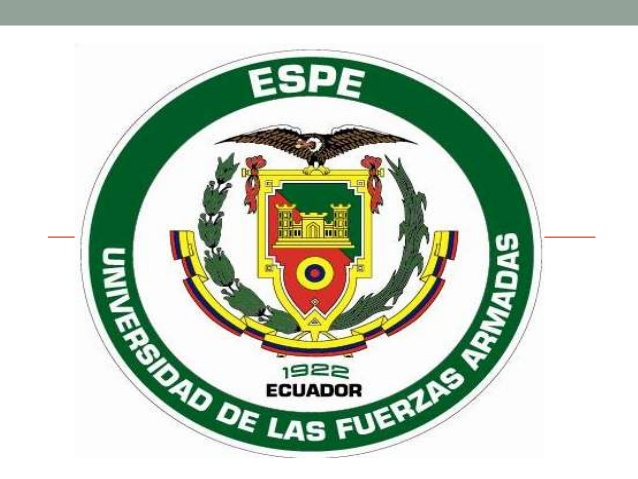 CAPÍTULO II. MARCO TEÓRICO
ANTECEDENTES INVESTIGATIVOS

Proyectos de mantenimiento, modernización o adquisición de material blindado:
Re motorización de material AMX-13 1993-1996 Sr. Mayo. Nelson Perugachi - Capt Yegor Mejía
Modernización de vehículos M113 APC (Empresa Sumil 2012, 50%)
Otros como mantenimiento ENGESA, adquisición PANHARD y LEOPARD, fabricación GALÁPAGO
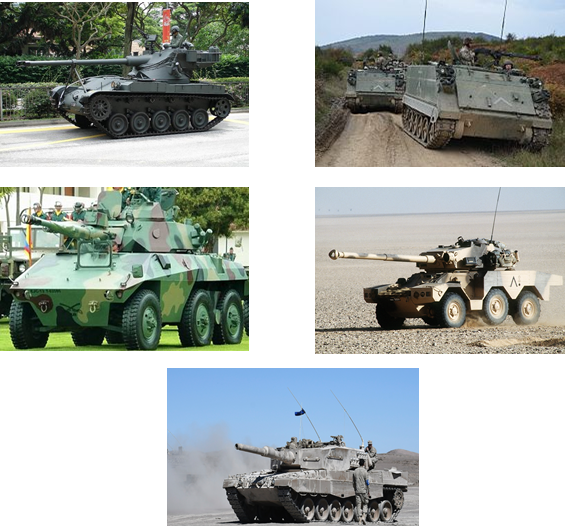 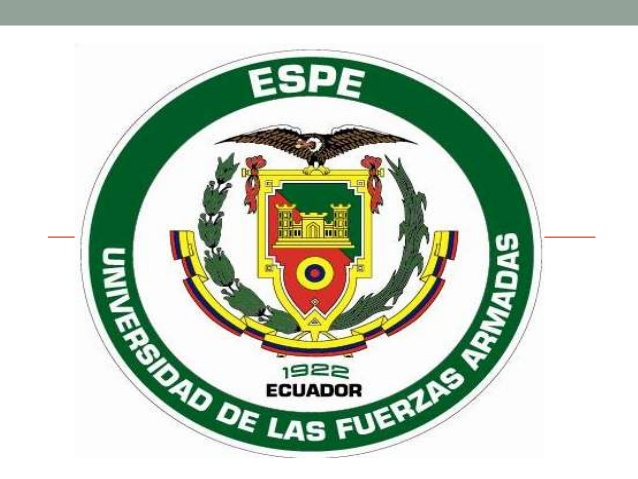 CAPÍTULO II. MARCO TEÓRICO
FUNDAMENTACIÓN TEÓRICA

EMPLEO DE BLINDADOS EN LA HISTORIA.
•Torres y Barreras móviles de Griegos y Asirios
•Revolución industrial
•I G.M Mark I (Ingleses)
•Mark VIII (Ingleses y Franceses)
•Vickers (Bolivia – Guerra del Chaco 1932)
•II G.M (Blitzkrieg – Alemania)
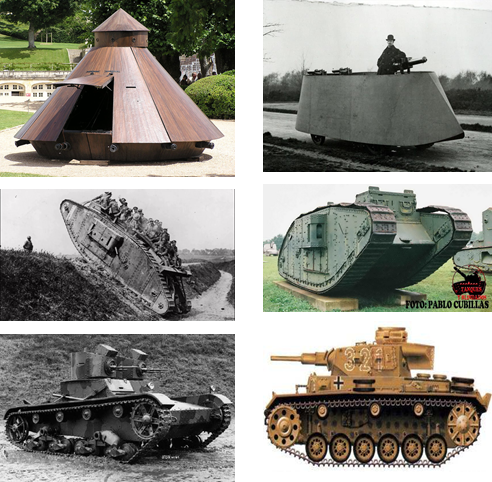 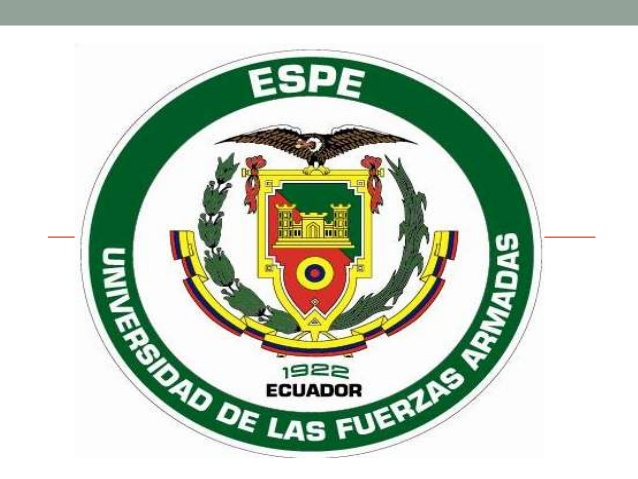 CAPÍTULO II. MARCO TEÓRICO
FUNDAMENTACIÓN TEÓRICA

EMPLEO DE BLINDADOS EN LA HISTORIA.
•Guerra Fría (Chieftain – Inglaterra, T-55 Soviético)
•Fin Guerra Fría Rusia y Ucrania vendían sus blindados (T-84, T-90)
•Vehículos blindados más ligeros
•Actualidad vehículos blindados multipropósitos
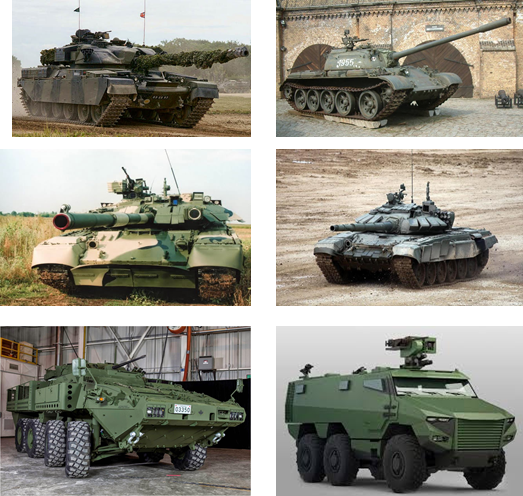 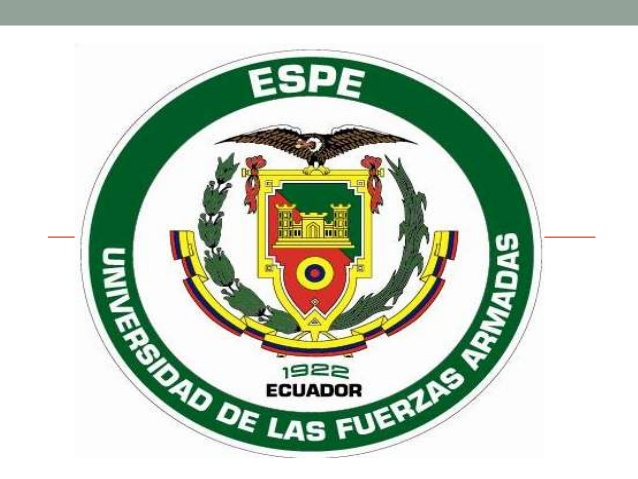 CAPÍTULO II. MARCO TEÓRICO
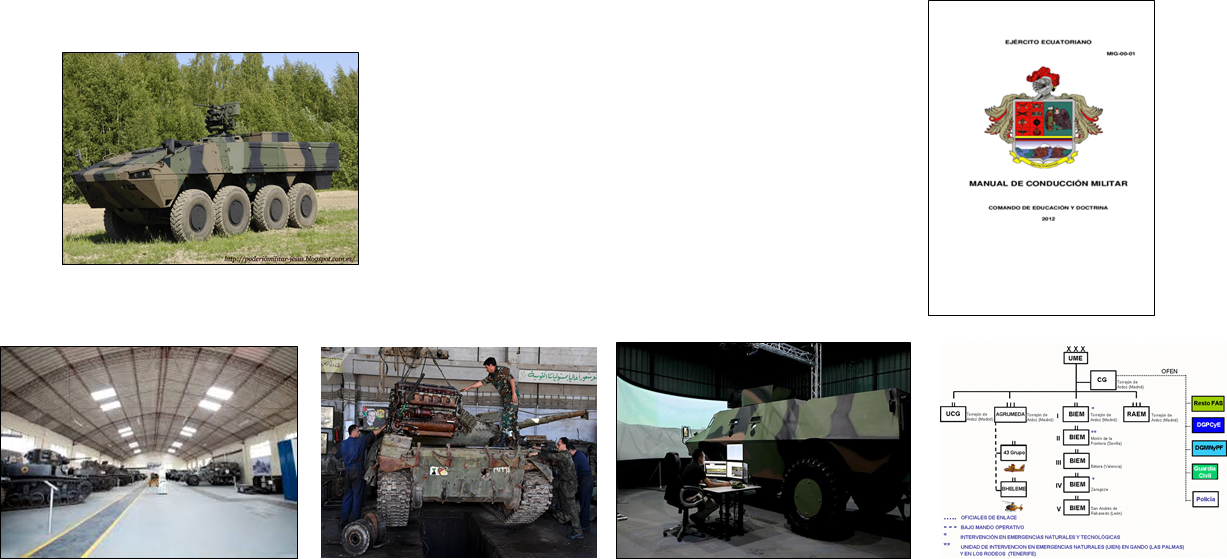 DESARROLLO DE UNA CAPACIDAD Y SUS COMPONENTES “MIRADO”
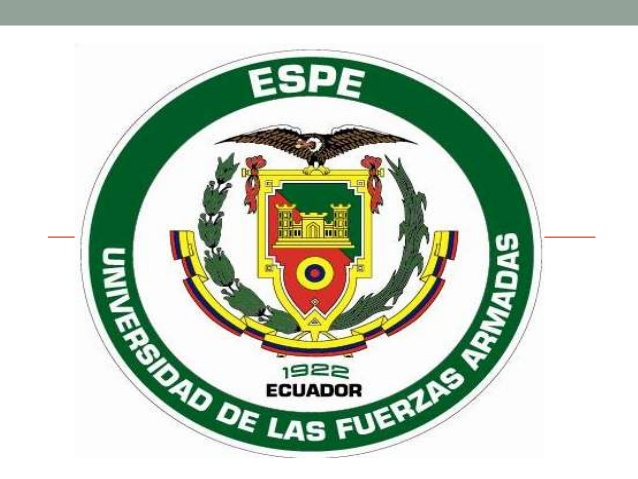 CAPÍTULO II. MARCO TEÓRICO
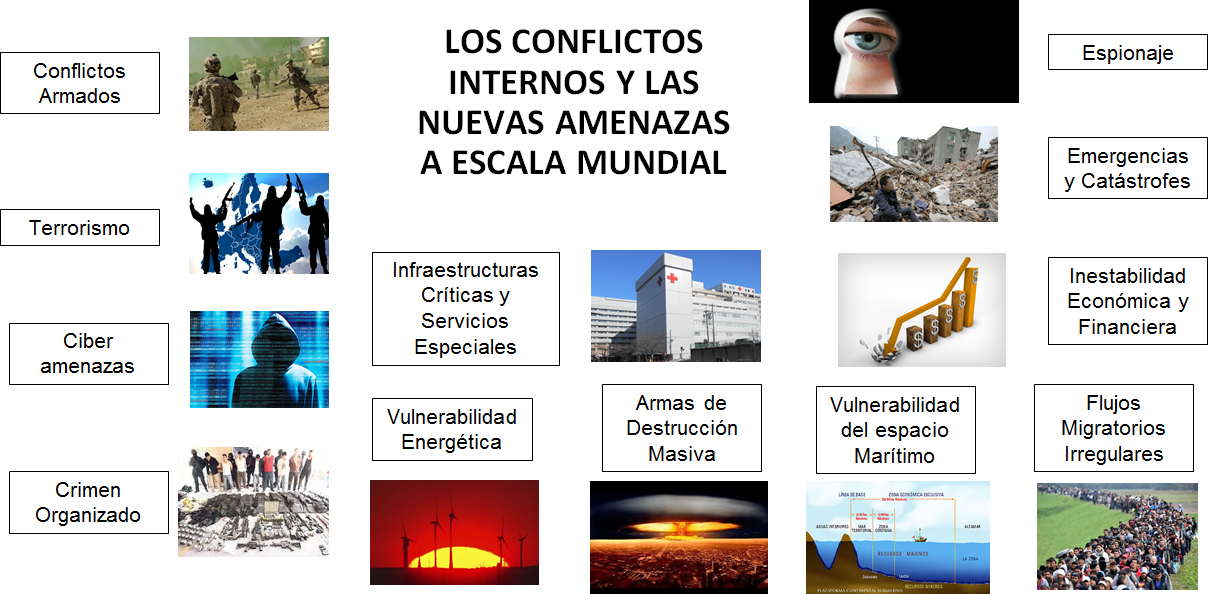 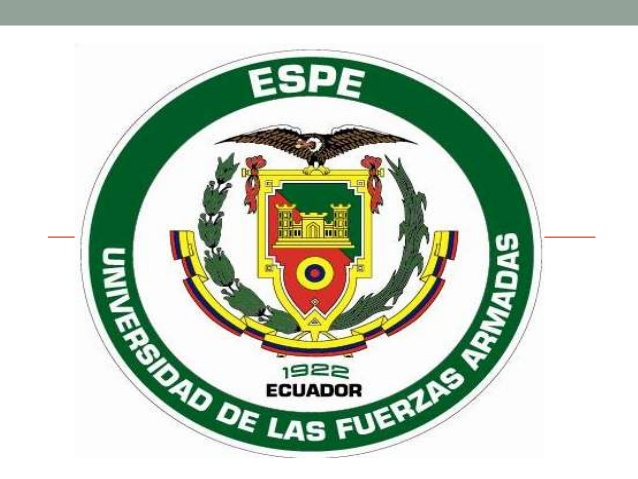 CAPÍTULO II. MARCO TEÓRICO
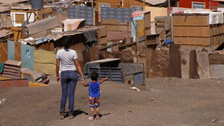 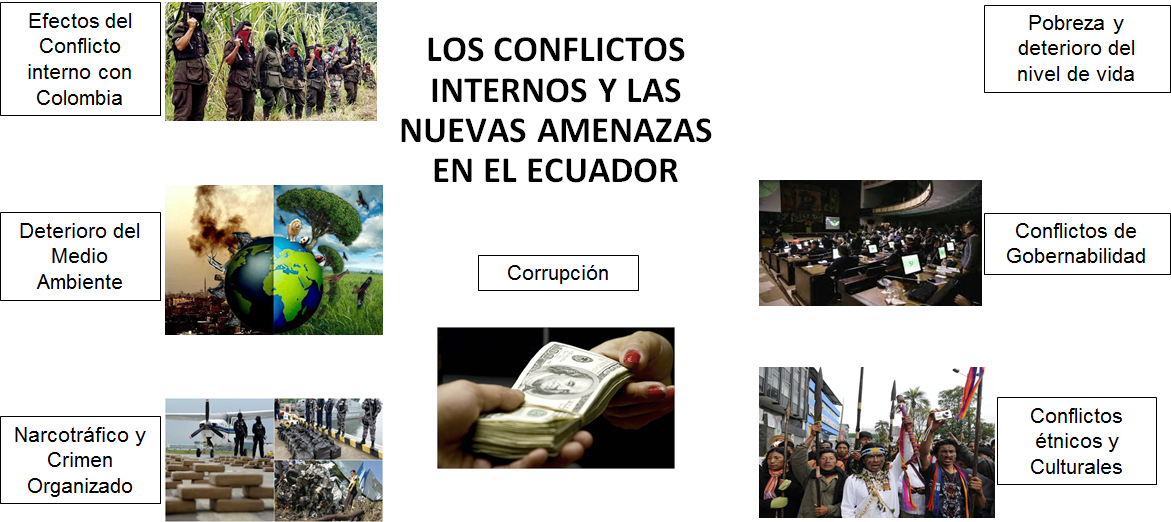 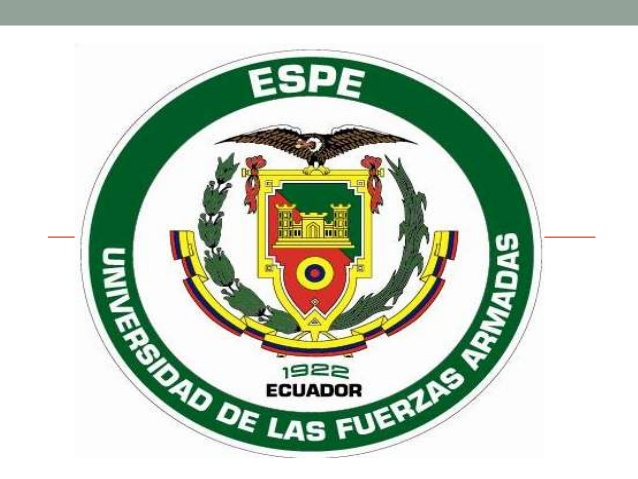 CAPÍTULO II. MARCO TEÓRICO
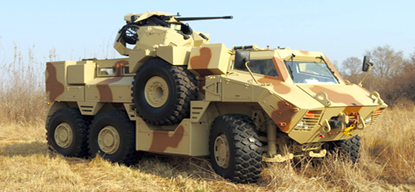 Guerra convencional
Vehículos resistentes a minas
Conflictos en los que intervienen blindados
Conflicto asimétrico
Para tareas de Seguridad Interna
Apoyo a organismos internacionales
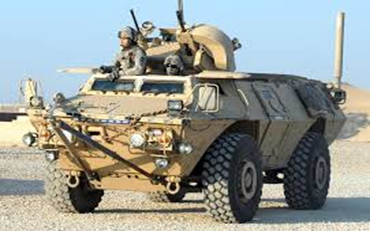 No están diseñados para tomar parte de un combate directo, sino para llevar las tropas al campo de batalla con seguridad.
TBP (Transporte Blindado de Personal)
Armamento de calibre inferior a 20mm (o lanza granadas de 40mm) y blindaje ligero (ametralladoras)
Para reconocimiento
Tipos de Vehículos Multipropósito
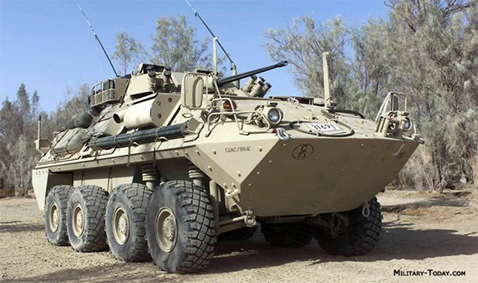 Mayor poder de fuego y mejor protección blindada.  Armados con cañones automáticos de 20 a 73mm, capacidad anticarro
VCI (Vehículo de combate de infantería)
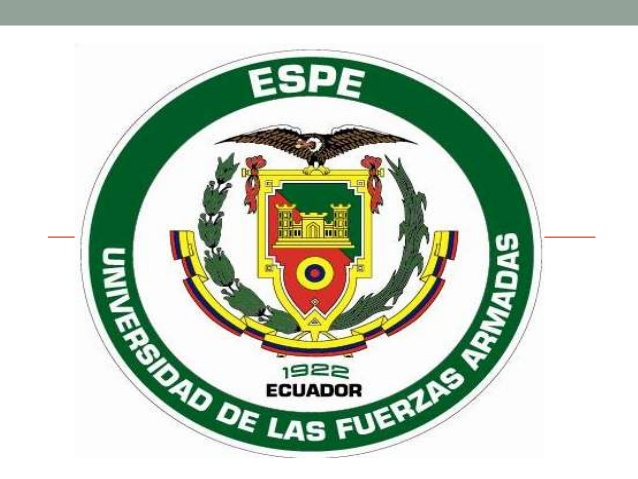 CAPÍTULO II. MARCO TEÓRICO
FACTORES PARA ESCOGER UN VEHÍCULO BLINDADO

Peso Máximo (Blindaje, presión sobre el suelo, capacidad para transporte)
Dimensiones externas (Reduce riesgo de ser impactado, impacto psicológico, capacidad para ser transportado)
Dimensiones Internas (Comodidad del Personal, equipo voluminoso)
Relación peso - potencia del motor
El tren de rodadura (Caminos rueda vs. campo través orugas)
Protección y blindaje (Peso del blindaje, Movilidad, protección de armas de pequeño y mediano calibre, ataques con explosivos: IEDs, minas, proyectiles A.T)
Sistemas de Protección activa (interceptar, confundir o destruir misiles enemigos)
Sistemas de Comunicación (Superposición de medios)
Sistemas de visión nocturna (Cámaras y sensores remotos)
Movilidad (Vehículos livianos TBP y VCI, factores: planta motriz, Autonomía, suspensión, peso-potencia)
Poder de Fuego (mínimo necesario para la misión, cero daño colateral, ametralladoras, lanza granadas, cañones)
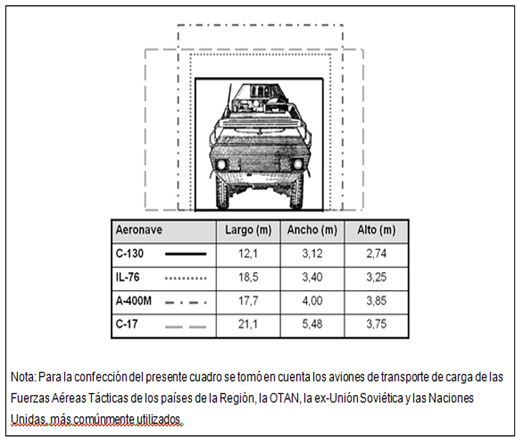 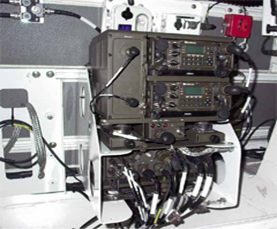 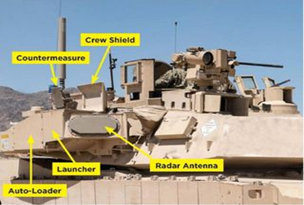 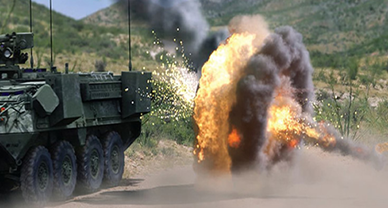 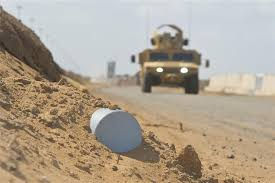 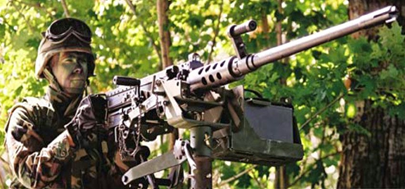 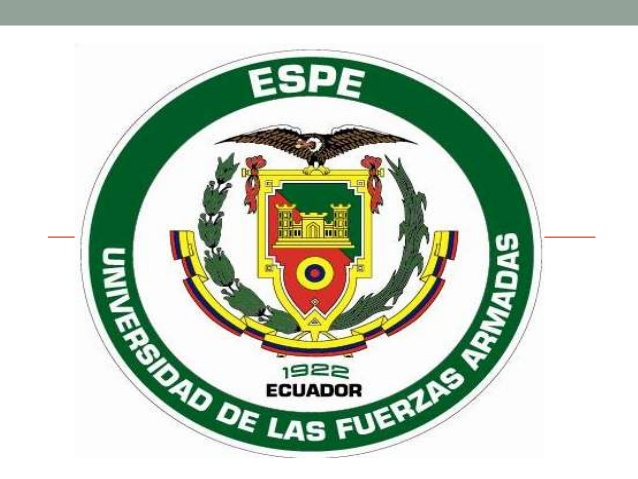 CAPÍTULO II. MARCO TEÓRICO
“Si el retorno obtenido por la institución, se midiera en horas de uso o kilómetros recorridos, los vehículos que han brindado un mayor retorno, son los que se compraron 0km. y con tecnología más moderna al momento de la adquisición.
Los vehículos nuevos son una mejor inversión a largo plazo ya que su vida útil va a ser más larga y porque tendrán un mejor rendimiento al momento de cumplir las misiones, ya que poseen un sinnúmero de adelantos que van a reducir costos y salvar vidas. Su construcción generalmente es realizada con los mayores estándares actuales de ingeniería y materiales modernos y tienen la posibilidad de irse innovando y modificando con el tiempo.”  (Frachelle, 2008)
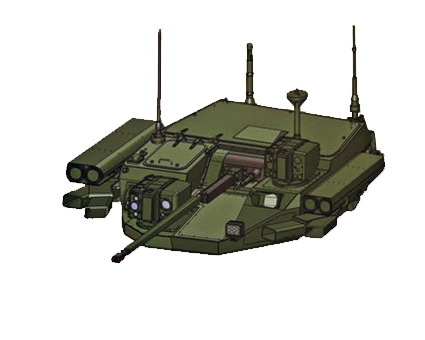 Usados que se venden como están
Usados que se venden luego de reparaciones menores
TBPs Y VCIs DISPONIBLES EN EL MERCADO
Reparaciones mayores (overhaul como de fábrica)
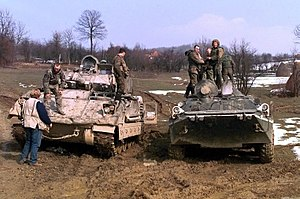 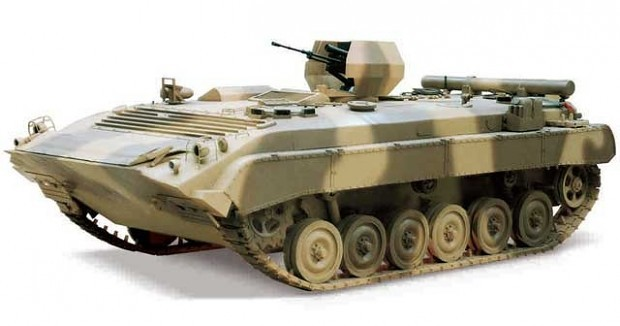 Luego de modernizar todos sus sistemas (upgrade)
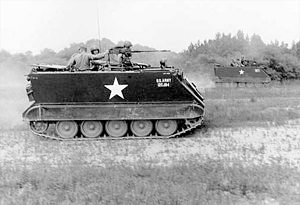 Nuevos de Paquete
Sistema de variables.
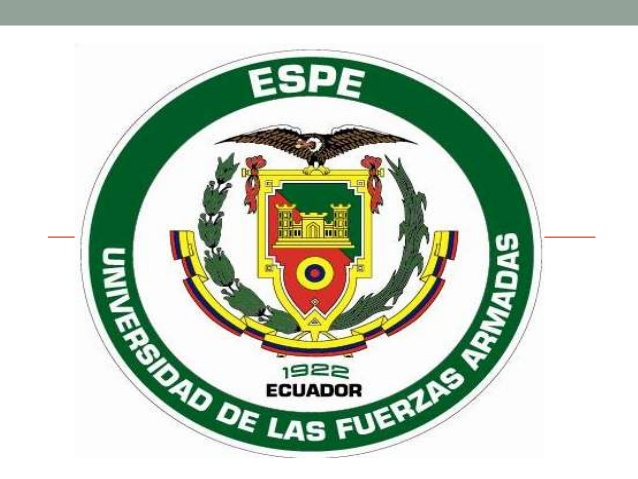 CAPÍTULO III. METODOLOGÍA DE LA INVESTIGACIÓN
DISEÑO
 Desde los parámetros de  capacidad MIRADO
MODALIDAD
Bibliográfica
Entrevista a expertos
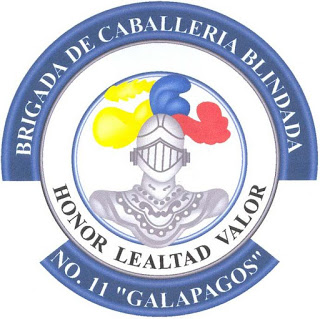 TIPO
Aplicativo / descriptiva
De campo
EXPERTOS SEGURIDAD Y DEFENSA
Grab. Jhon Oñate
Crnl. E.M.C Danilo Gachet 
Crnl. E.M Ignacio Fiallo
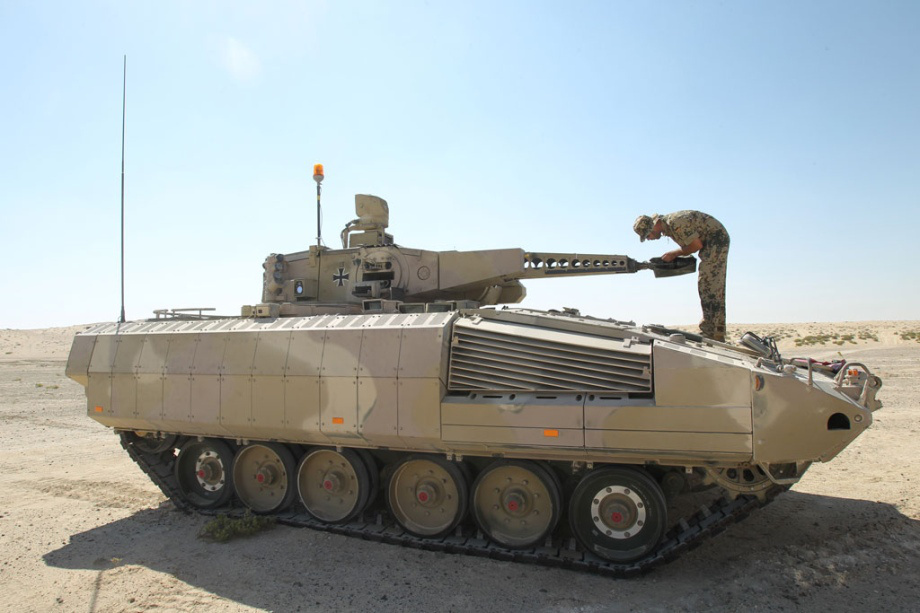 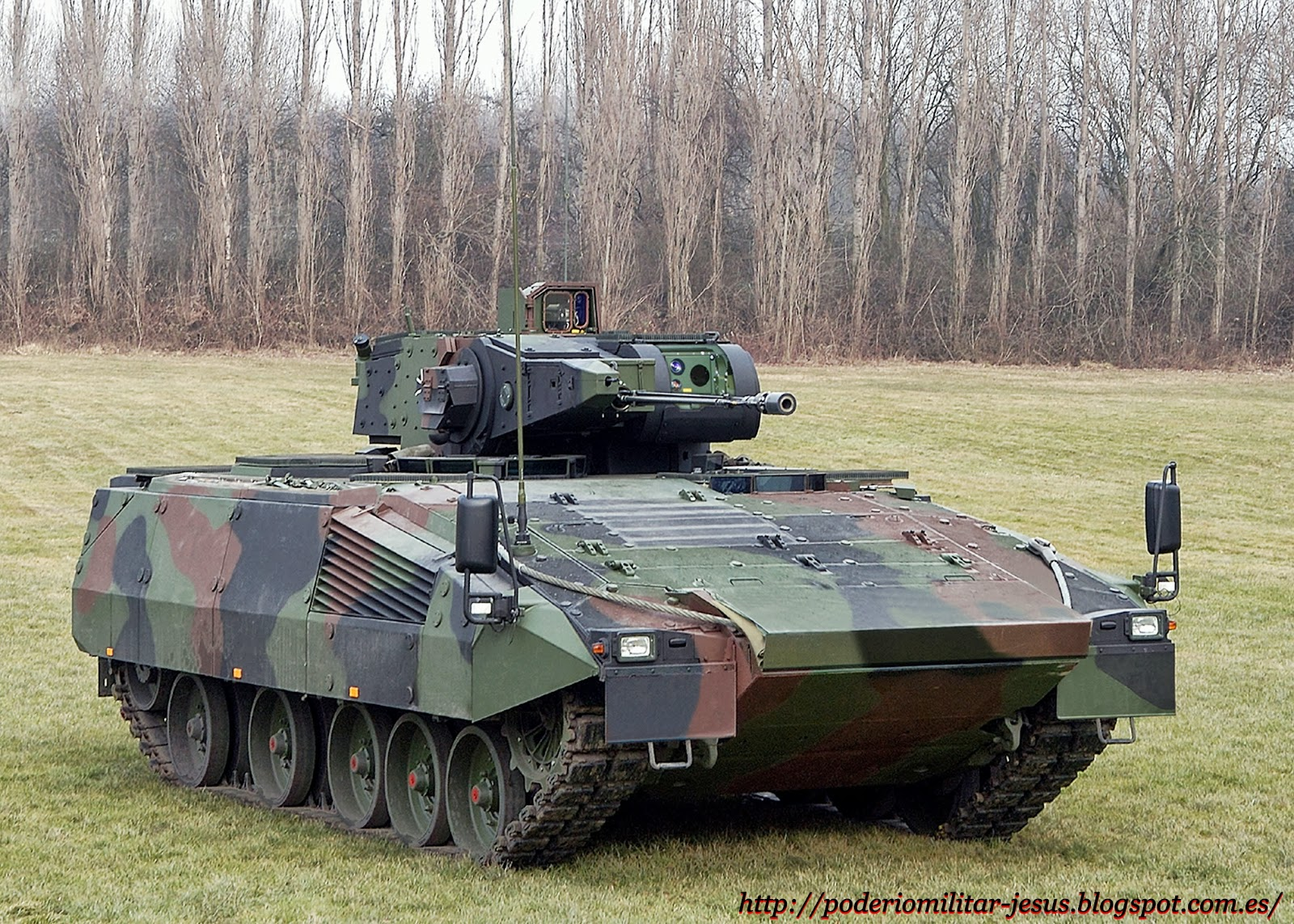 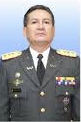 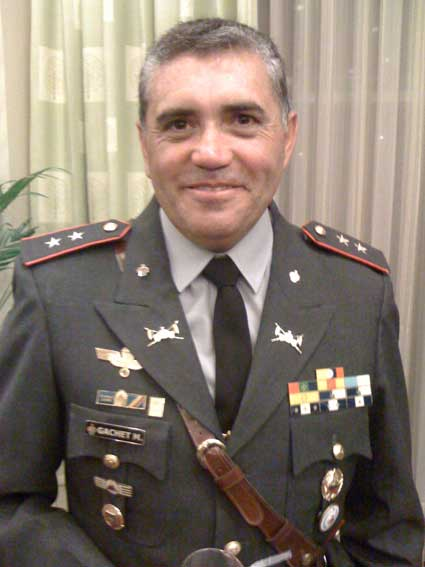 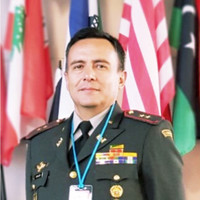 Puma (vehículo Blindado) VCI Alemán
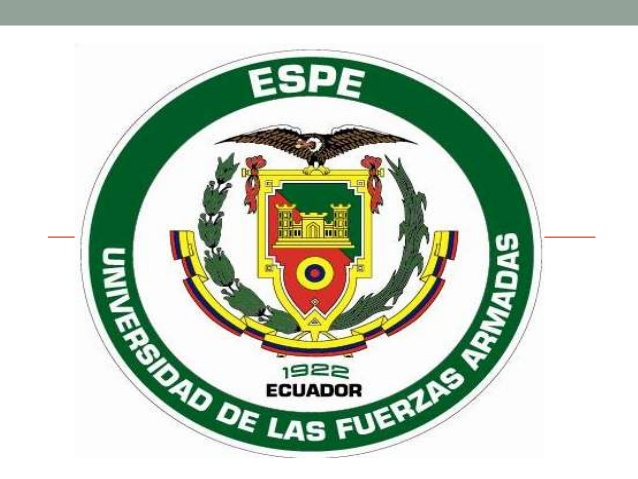 CAPÍTULO IV.ANÁLISIS E INTERPRETACIÓN
BIBLIOGRÁFICA

Desarrollo de capacidades / Seguridad y Defensa
Activa participación Internacional
Acceso a la preparación en seguridad y defensa
Las fuerzas deben ser reducidas, altamente móviles y fácilmente desplegables (multipropósito)
Reducción de consumo de combustibles (plataformas modernas)
Dimensiones (C-130) - Volumen interno 10 m3 - peso 35 Ton  
Protección blindada nivel 3 STANANG 4569 y NIVEL 2a y 2b para cargas explosivas.
Tren de rodamiento 6x6 / 8x8
Sistemas de armas
Repuestos básicos en el mercado.
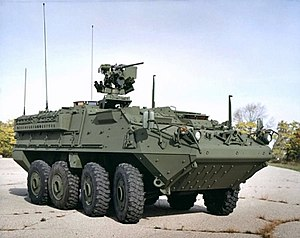 Fuente:https://es.wikipedia.org/wiki/Stryker
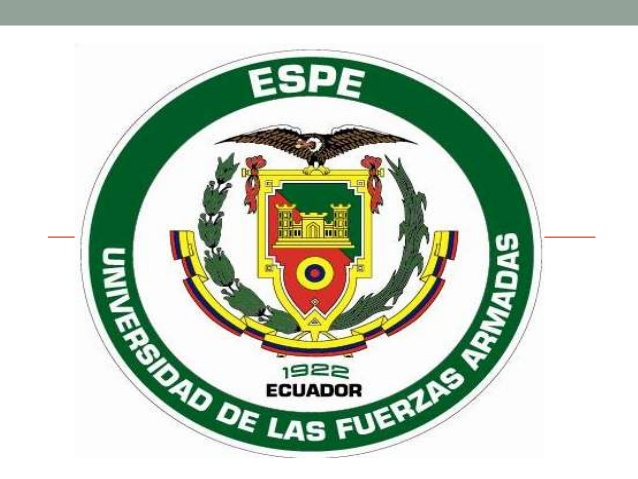 CAPÍTULO IV.ANÁLISIS E INTERPRETACIÓN
ÁREAS CONSULTADAS A EXPERTOS (ENTREVISTA)

Demanda de la sociedad a sus FF.AA.- Fuerzas versátiles, móviles y flexibles.
Modo de empleo en escenarios de ámbito interno.
Necesidades de Infraestructura, logística, entrenamiento, organización y recursos - el humano técnico.
Creación de doctrina
Misiones de paz utilidad.
Modernizar o adquirir
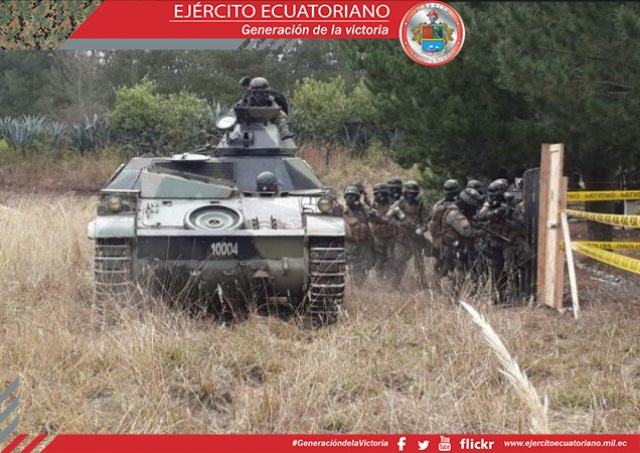 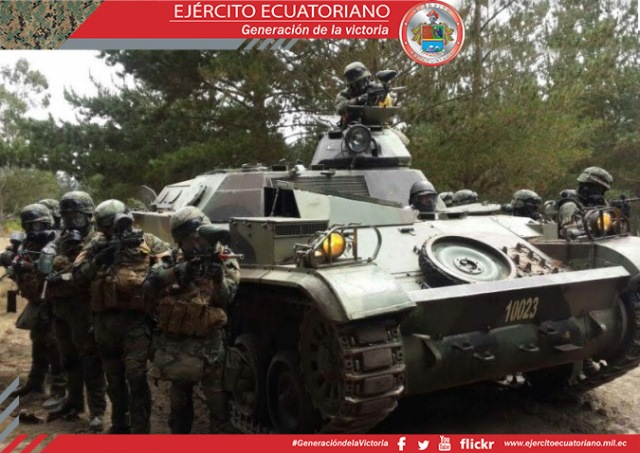 Fuente: http://www.ejercitoecuatoriano.mil.ec/2017/08/23/e-i-e-realiza-instruccion-para-operaciones-en-areas-urbanas/
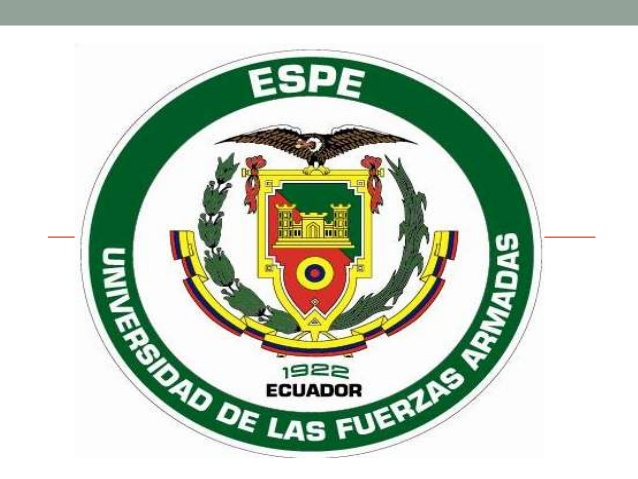 CAPÍTULO V.
CONCLUSIONES Y RECOMENDACIONES
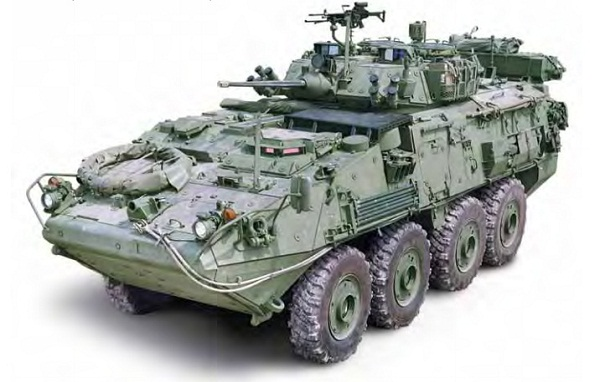 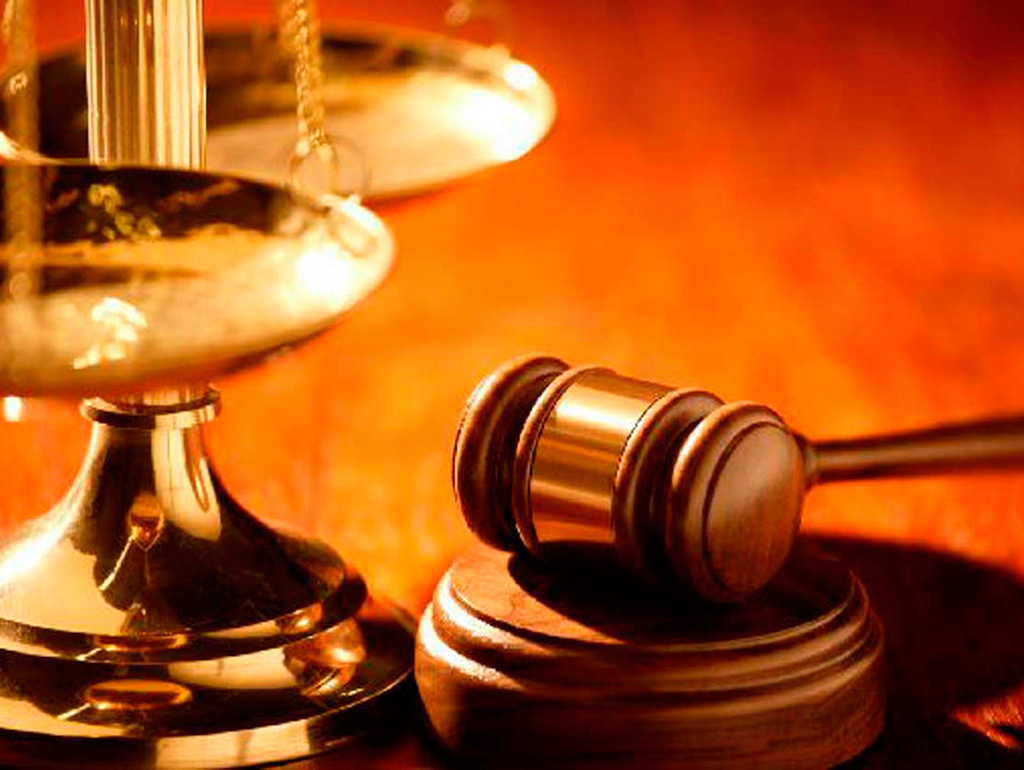 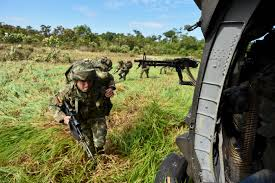 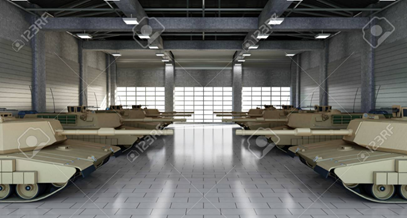 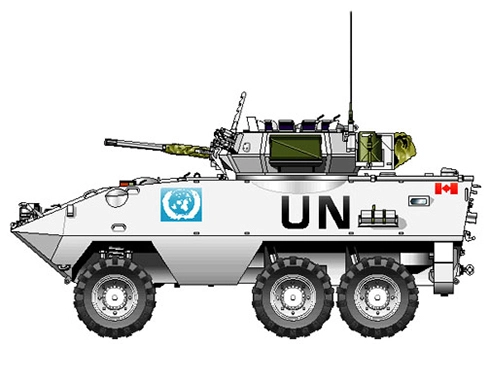 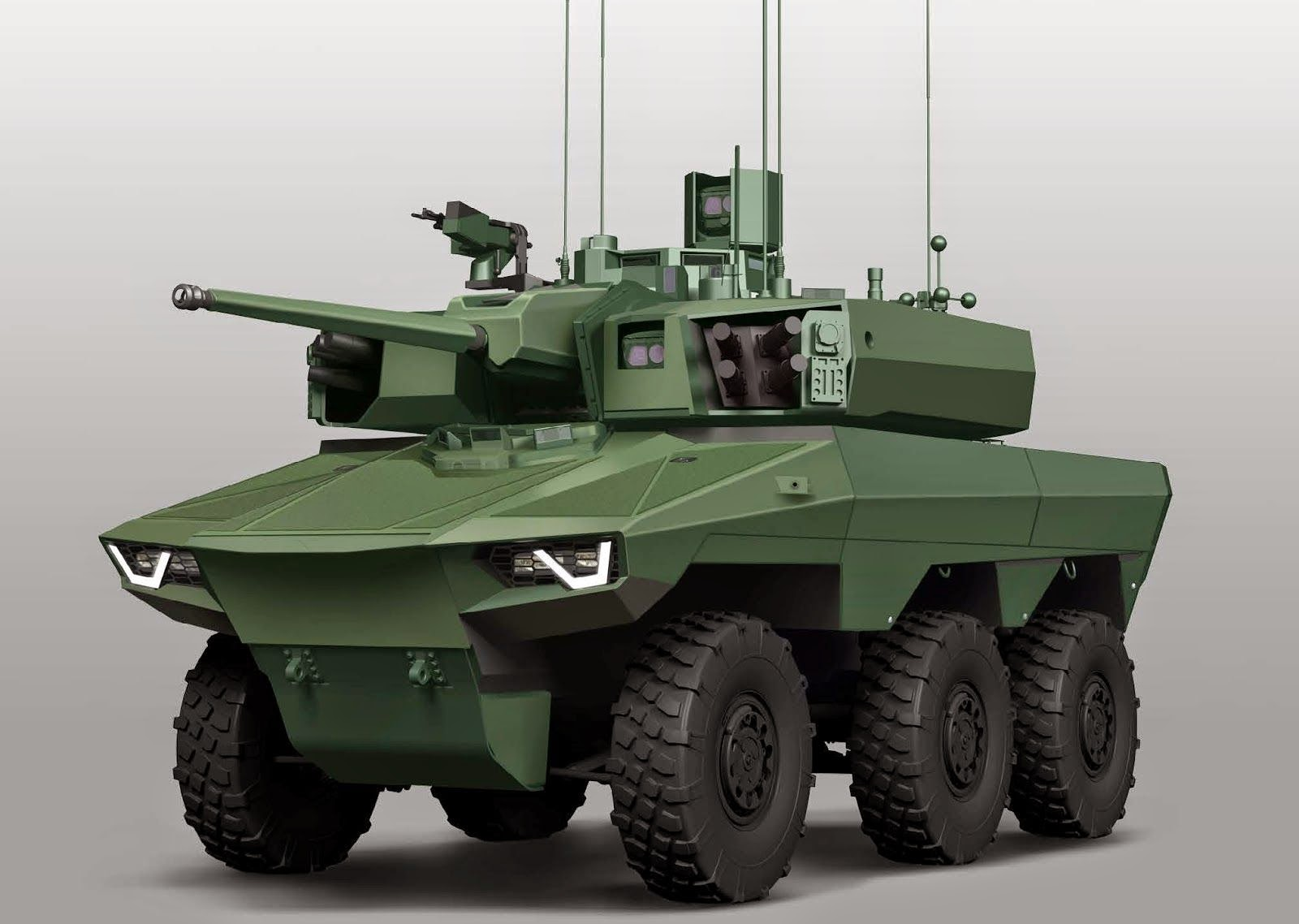 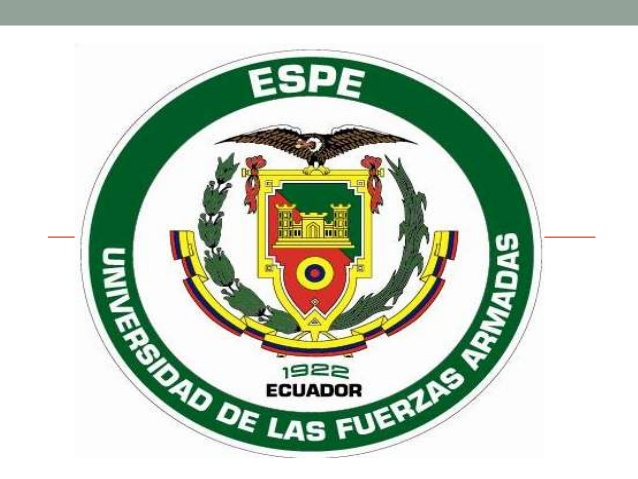 CAPÍTULO VI.PROPUESTA
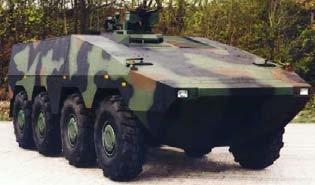 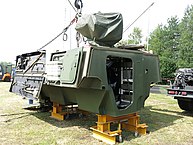 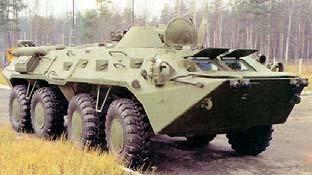 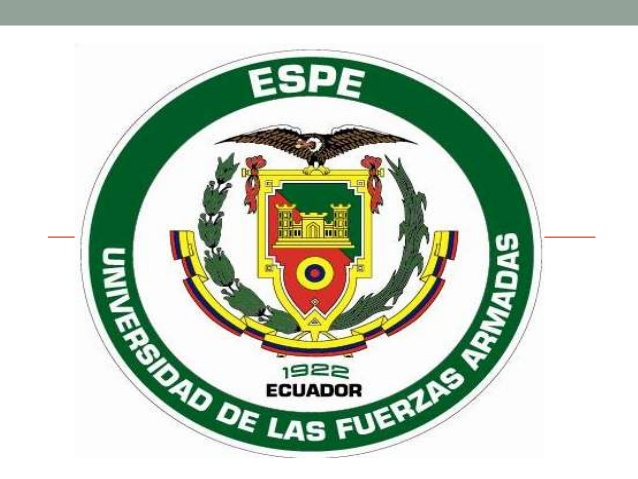 CAPÍTULO VI.PROPUESTA
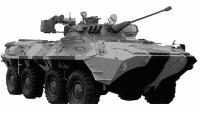 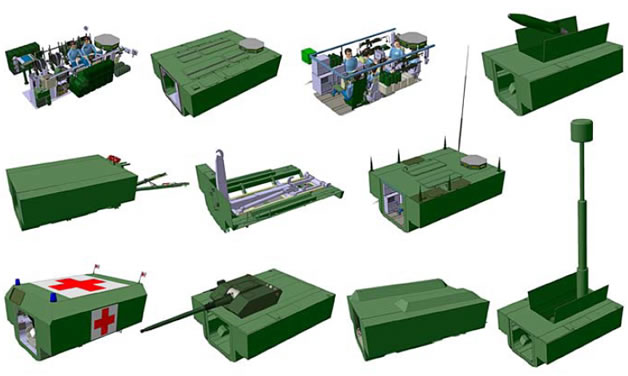 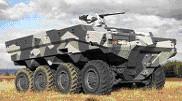 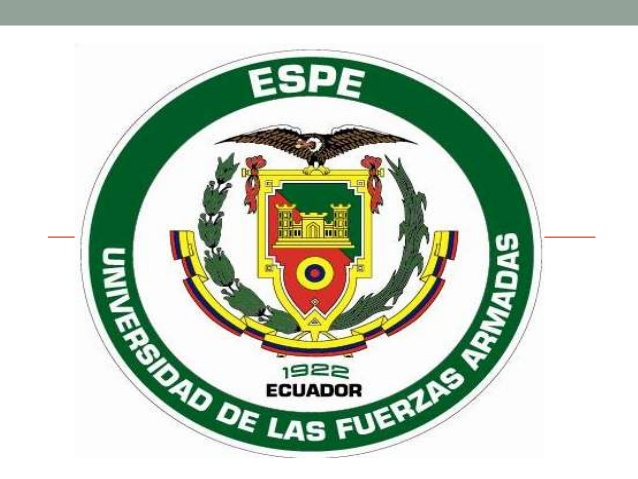 CAPÍTULO VI.PROPUESTA
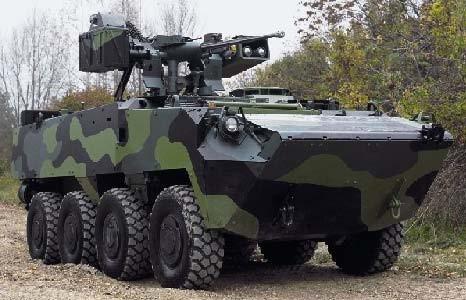 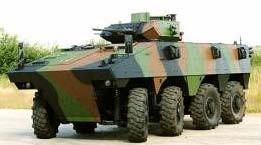 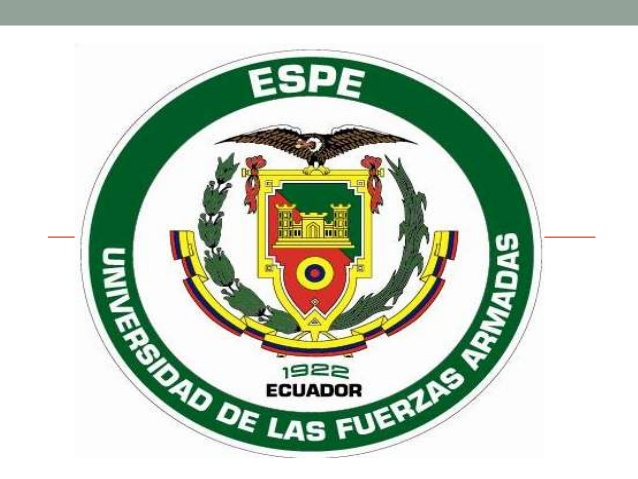 CAPÍTULO VI.PROPUESTA
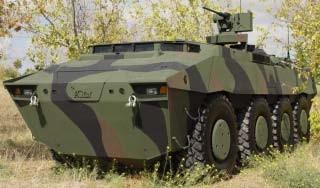 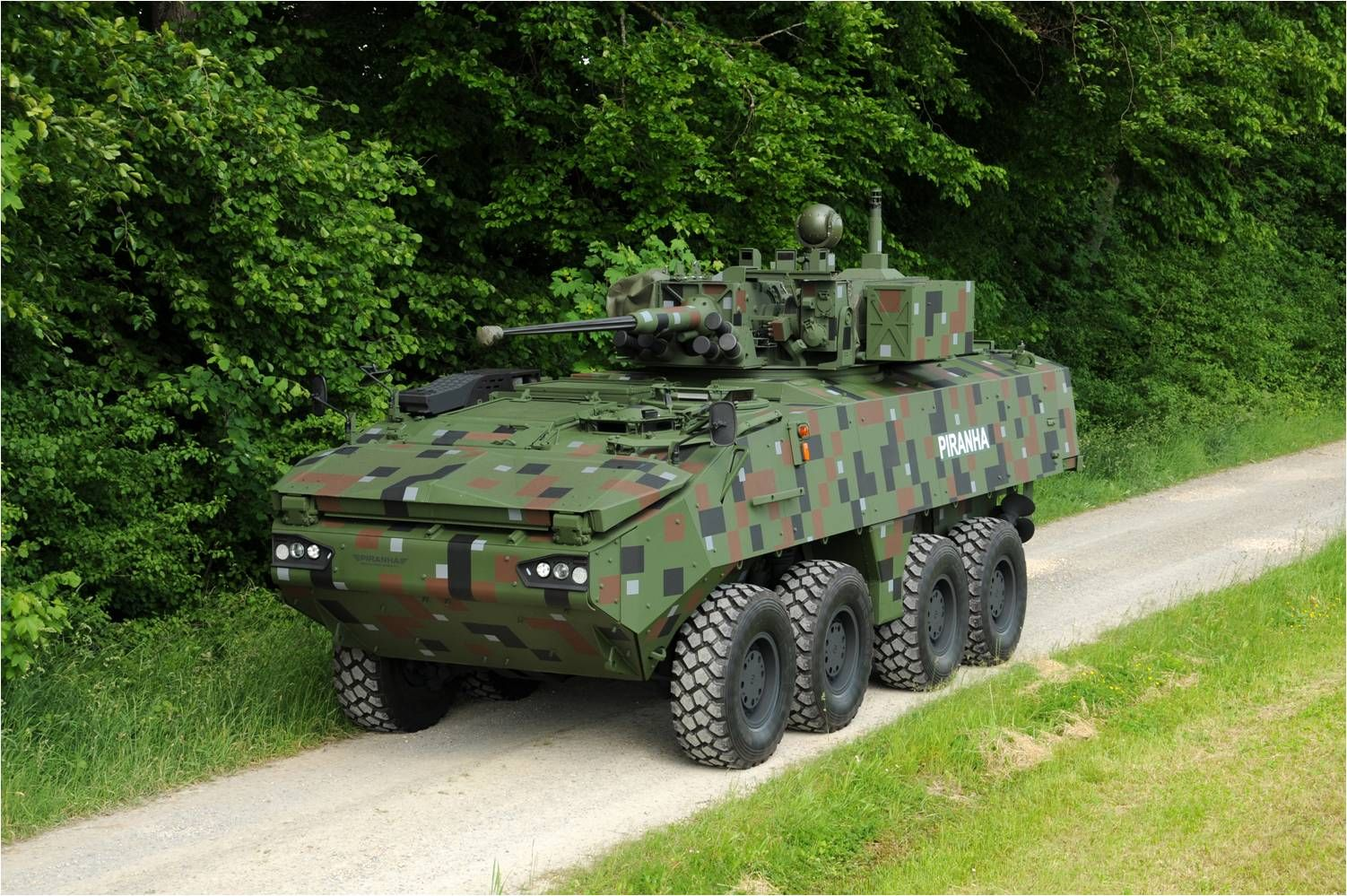 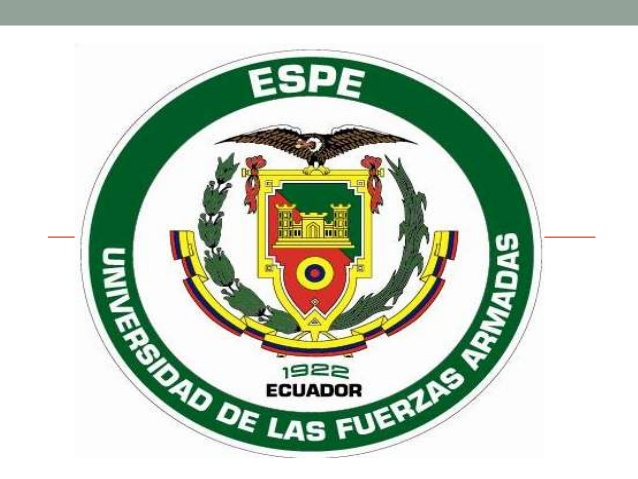 CAPÍTULO VI.PROPUESTA
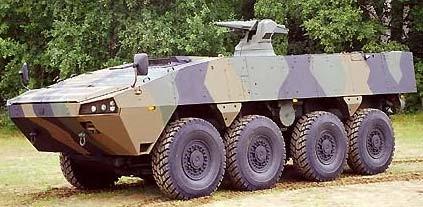 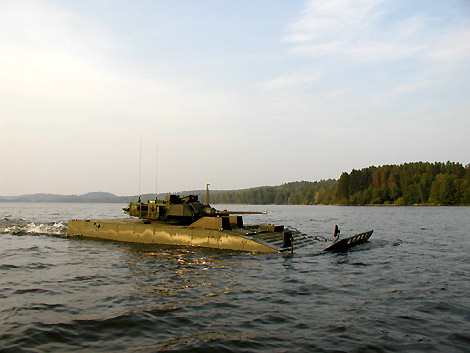 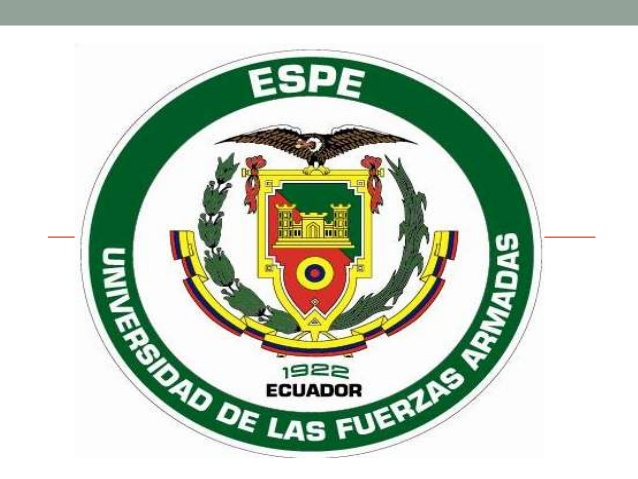 GRACIAS
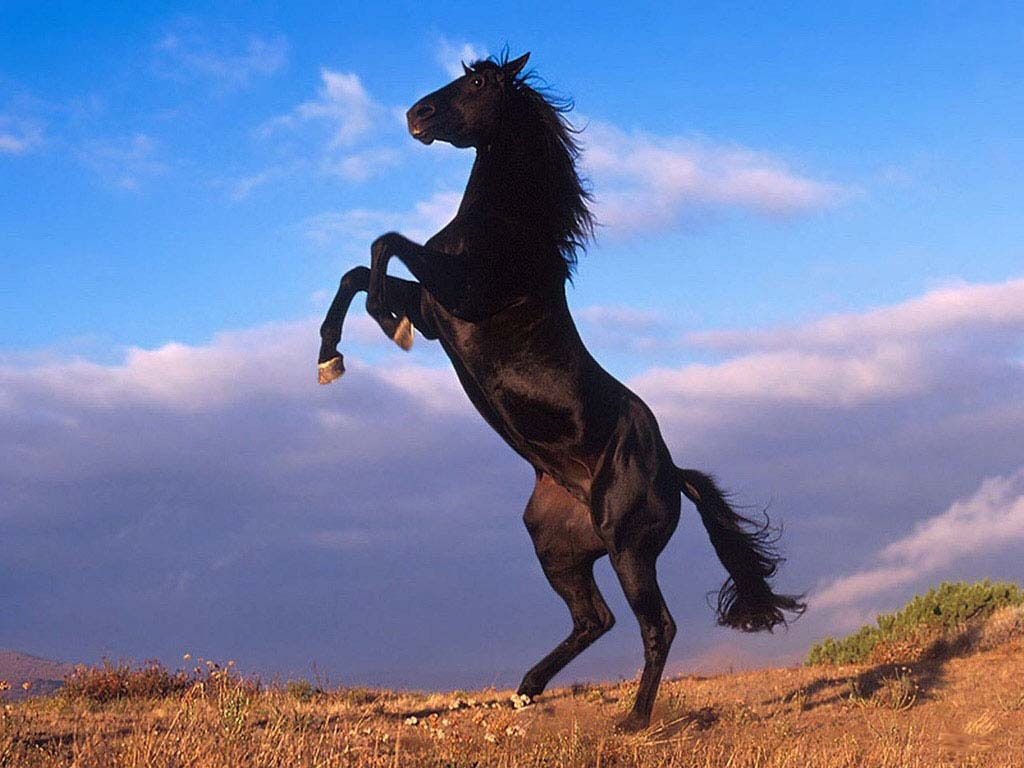 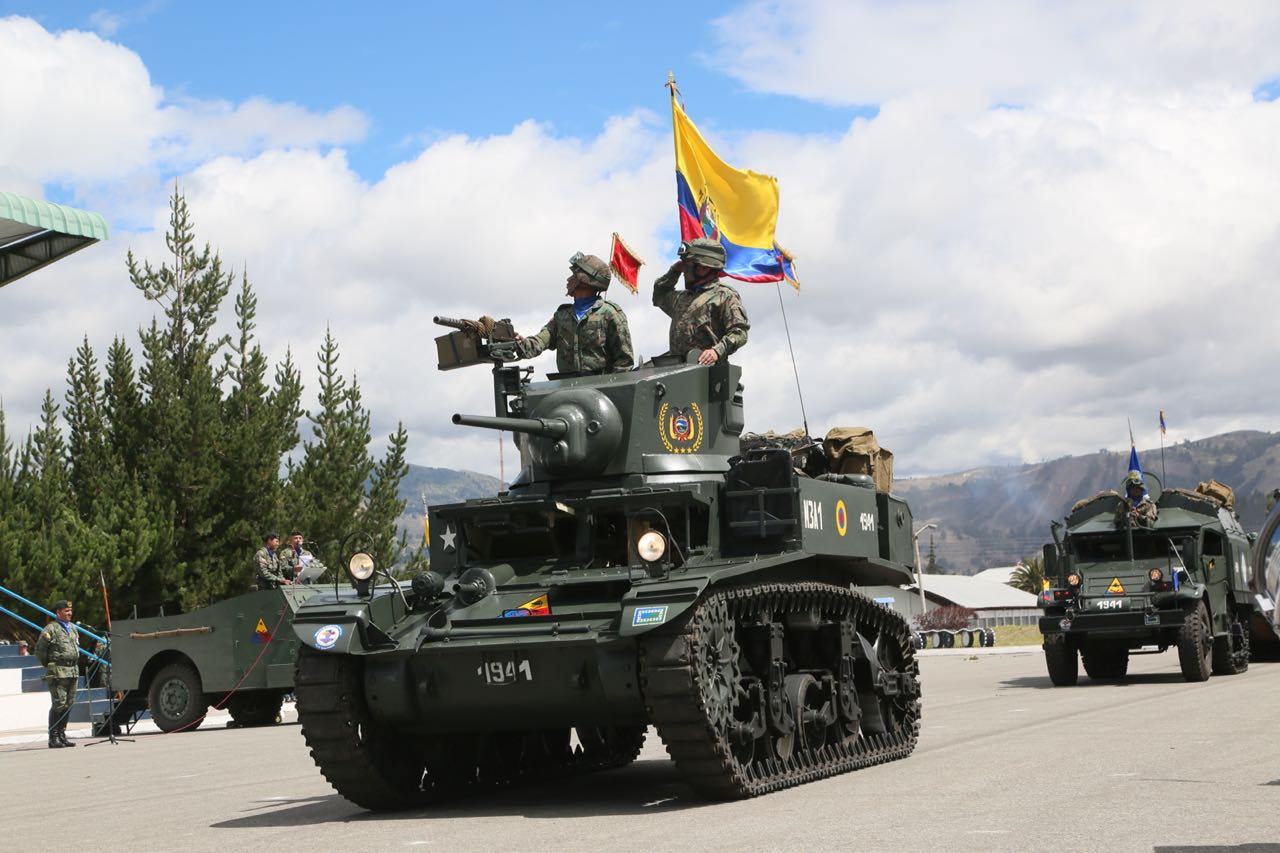 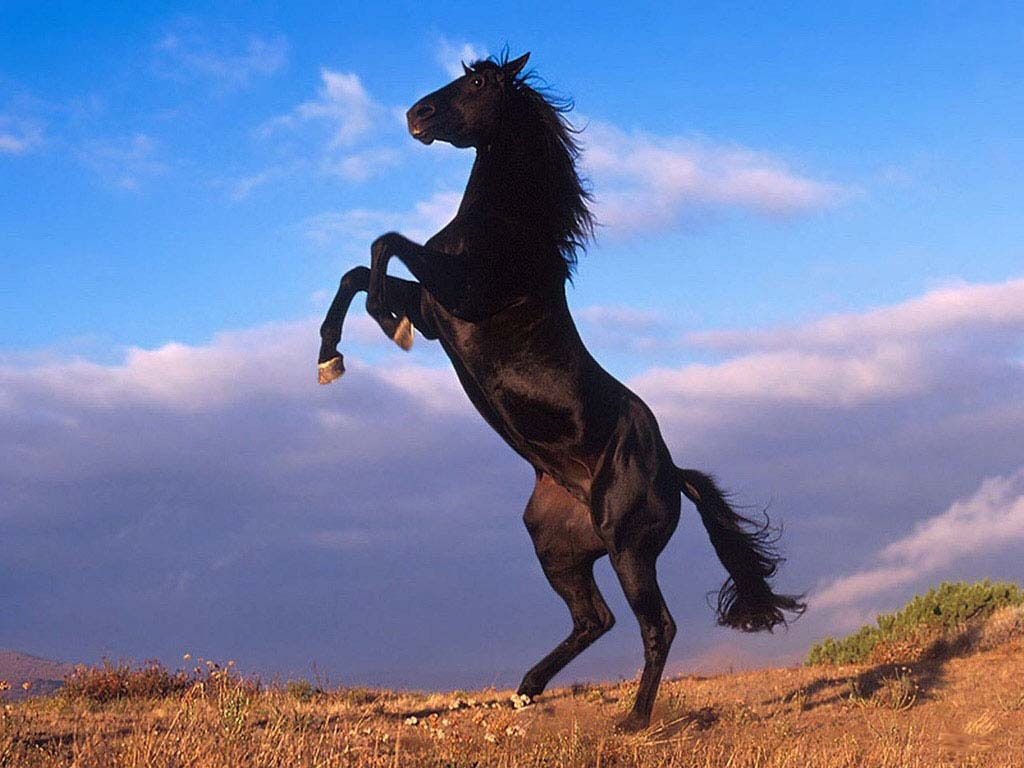